بسم الله الرحمن الرحیم
قصه محمدرضا مزینانی (من در گذر زمان: گذشته _ حال _ آینده)
من هستم
(مراحل رشد شما)
(1)
«معرفی خود»

نام و نام خانوادگی: محمدرضا مزینانی
محل تولد: تهران . چیذر
تاریخ تولد: 03 بهمن 1375
(الان اگه بخوای حساب کنی 22 سال و 9 ماه)
1- حد اکثر 4 عکس از دوران نوزادی و مراحل رشد خود دراین قسمت قرار دهید. (حتما یک عکس از وضعیت فعلی خود در این قسمت قرار دهید)
من می توانم
(کجاها بودید و چه کارهایی کرده اید؟)
«علمی»
دبستان: شهید معصومی
 
راهنمایی: یاسر
(1)
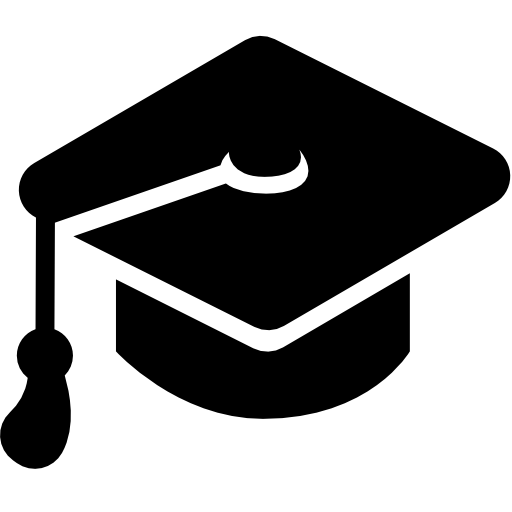 «پژوهشی (مهارت ها)»
مدرسه:


دستاورد ها:
1- حتما در این قسمت اگر عکس و یا فیلم از خودتان مرتبط با موضوع و یا عکس از گواهینامه، مدرک و یا لوحی دارید در اسلاید قرار دهید.
من می توانم
(کجاها بودید و چه کارهایی کرده اید؟)
«ورزشی» 
دبستان:

راهنمایی:
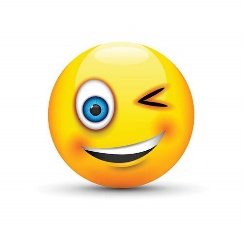 «هنری»
دستاورد ها
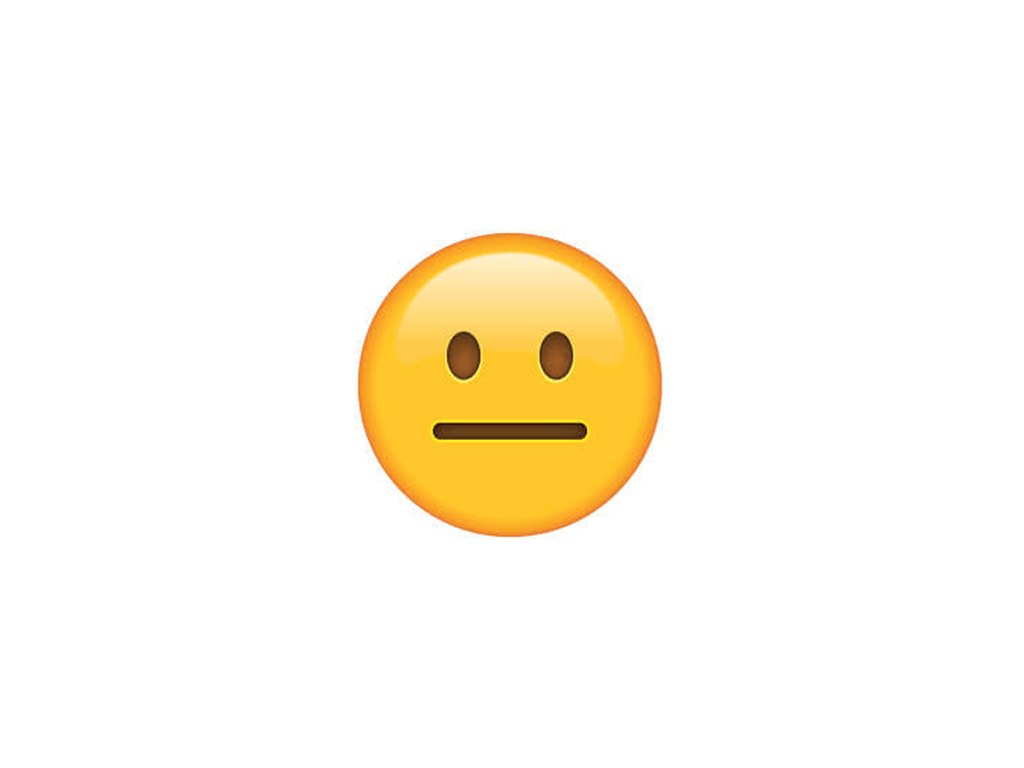 «اجتماعی»
دوست یابی:

روابط اجتماعی:

قدرت انطباق با محیط:
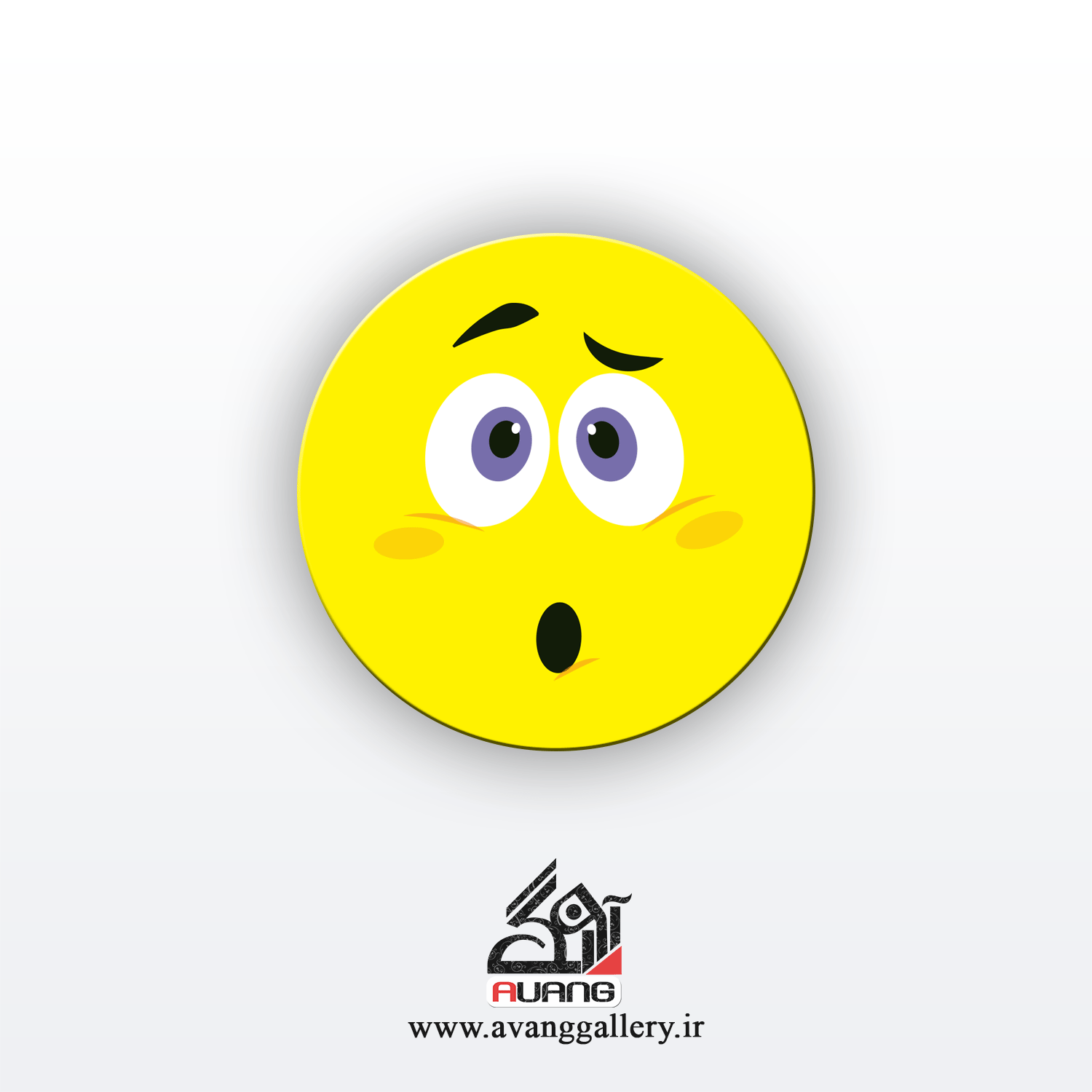 1- حتما در این قسمت اگر عکس و یا فیلم از خودتان مرتبط با موضوع و یا عکس از گواهینامه، مدرک و یا لوحی دارید در اسلاید قرار دهید.
کیفیت من
(کجا ها بودید و چه کار هایی کرده اید؟)
(1)
دوستان من:
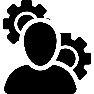 رفتاری (درون گرا، برون گرا، اجتماعی)
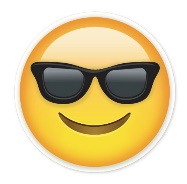 1- اگر از دوستان خود عکسی دارید در این قسمت قرار دهید.
ابزار های من هستم
تمایلات و علایق
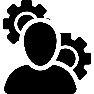 - من مخالفم:
1- بی ادبی به پدر و مادر
+ من موافقم:
+ من دوست ندارم:
+ من دوست دارم:
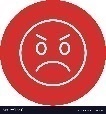 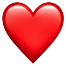 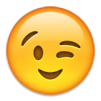 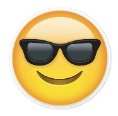 ابزارهای من هستم
تمایلات و علایق
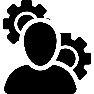 کتاب های محبوب من:

تیم ورزشی محبوب من:

الگوهای محبوب من:
(1)
* من در آیینه دیگران
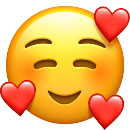 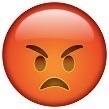 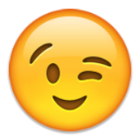 * رشته تحصیلی دبیرستان من:



(اول تصمیم داشتم ریاضی بخونم و برم مهندسی هوافضا، بعدش دیدم روحیاتم به انسانی و فعالیت های مربوط به این رشته نزدیکتره، رفتم انسانی خوندم.)
1- در این قسمت می توانید یک فیلم کوتاه تهیه نمایدد.
من می شوم
(در آینده خواهم شد)
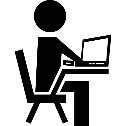 * تا 18 سالگی
کدام دانشگاه؟

چه رشته ای؟
* تا 30 سالگی
چه شغلی داری؟

چه دستاوردهایی داری؟
تا 40 سالگی
دوستان من
در جدول زیر اطلاعات 10 نفر از دوستات رو بنویس. اونایی که فکر میکنی حالا حالاها با هم رفیقید.( سعی کنید همه‌ش رو پر کنید، اگر نشد ستاره‌دارها اجباری هستند)
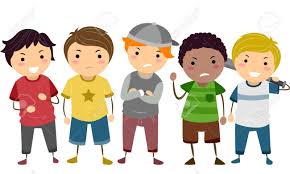 اینجا هم اگر عکسی از با هم بودنتون دارید بگذارید.